КЛАССНЫЙ ЧАС
"ИСТОРИЯ  СОЗДАНИЯ  ГЕРБА РОССИИ"
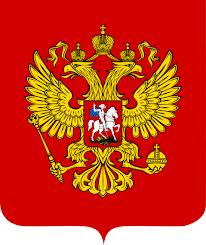 1
2
ЧТО ТАКОЕ ГЕРБ?

 ЭТО СИМВОЛИЧЕСКИЙ 
ОПОЗНАВАТЕЛЬНО-ПРАВОВОЙ ЗНАК,
СОСТАВЛЕННЫЙ, 
ИЗОБРАЗИТЕЛЬНО ОФОРМЛЕННЫЙ И 
УТВЕРЖДЕННЫЙ СОГЛАСНО СТРОГО ОПРЕДЕЛЕННЫМ ПРАВИЛАМ.
ОСНОВНАЯ ФУНКЦИЯ ГЕРБА ЗАКЛЮЧАЕТСЯ В ТОМ, ЧТО ОН СЛУЖИТ ОТЛИЧИТЕЛЬНЫМ ЗНАКОМ ЧЕЛОВЕКУ, РОДУ, РЕГИОНУ, ГОРОДУ, ГОСУДАРСТВУ, ОБЩЕСТВУ ИЛИ УЧРЕЖДЕНИЮ. ГОСУДАРСТВЕННЫЙ ГЕРБ СВИДЕТЕЛЬСТВОВАЛ О СУВЕРЕНИТЕТЕ СТРАНЫ, ЕЕ НЕЗАВИСИМОСТИ, ВЫСОКОМ СТАТУСЕ СРЕДИ ДРУГИХ СТРАН.
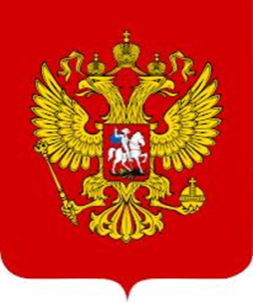 3
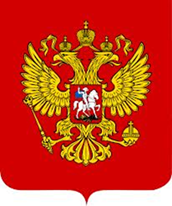 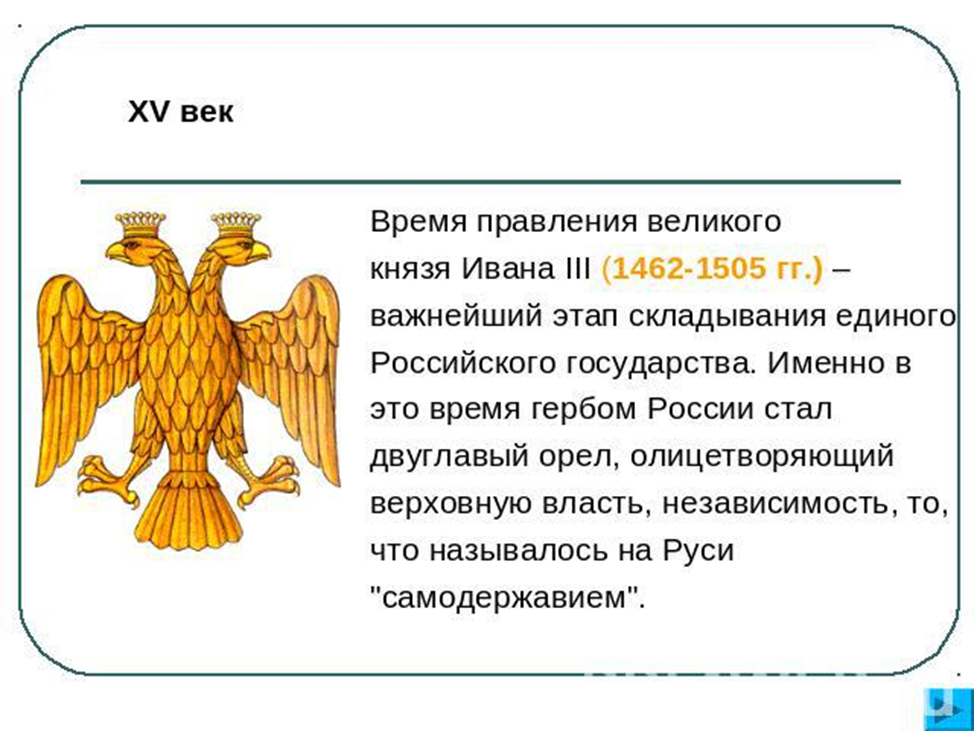 4
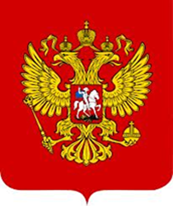 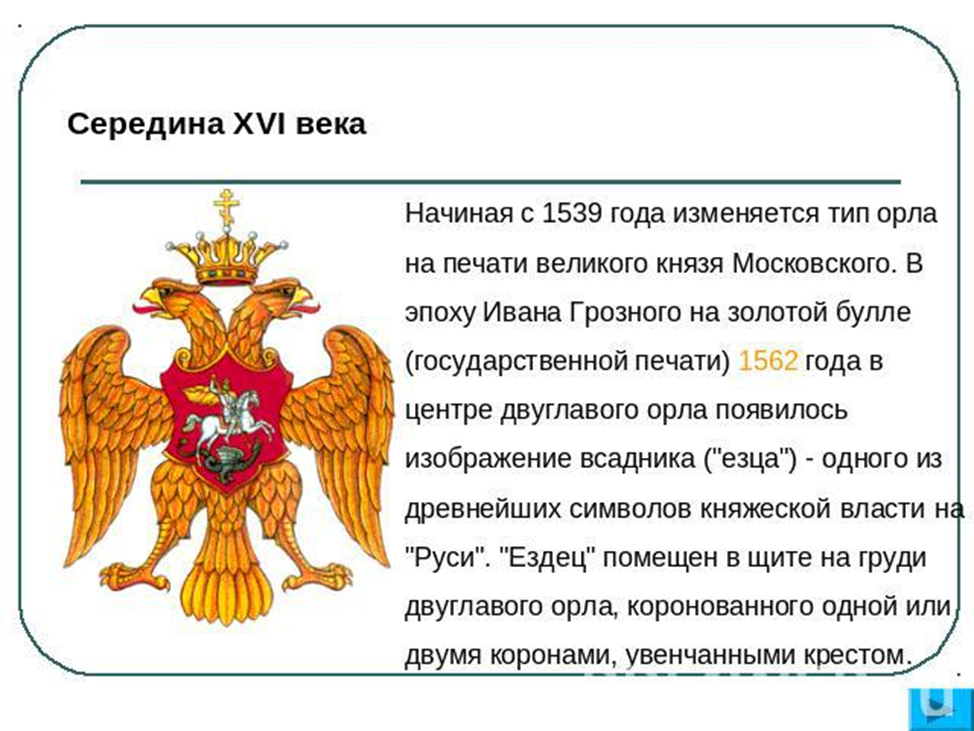 5
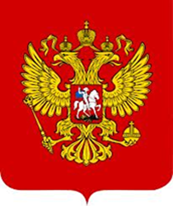 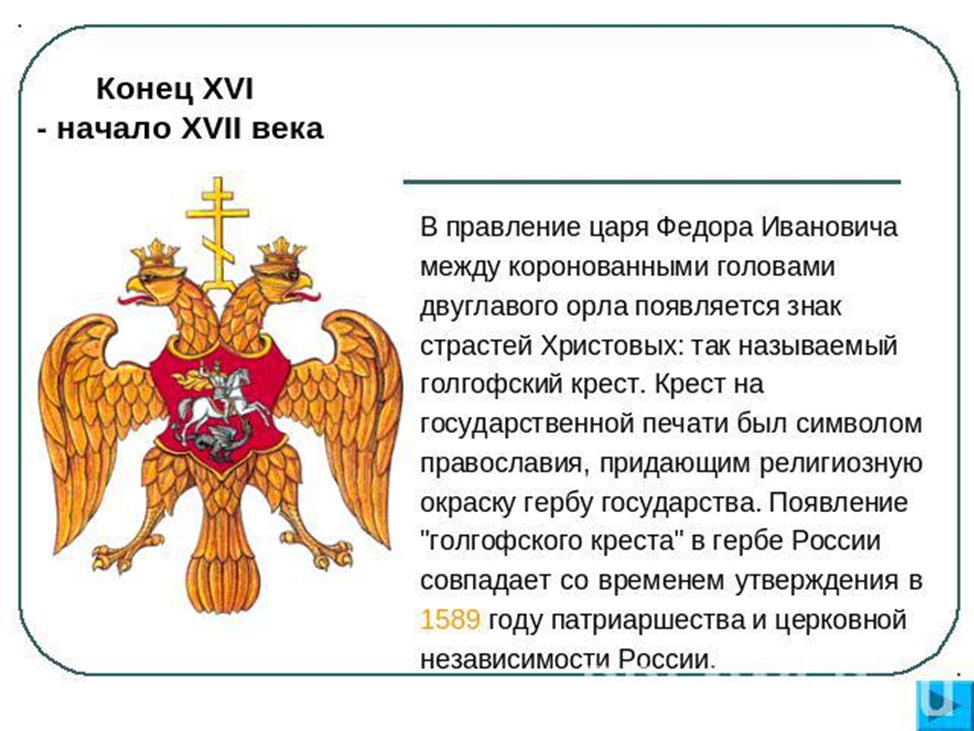 6
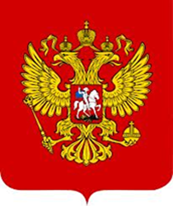 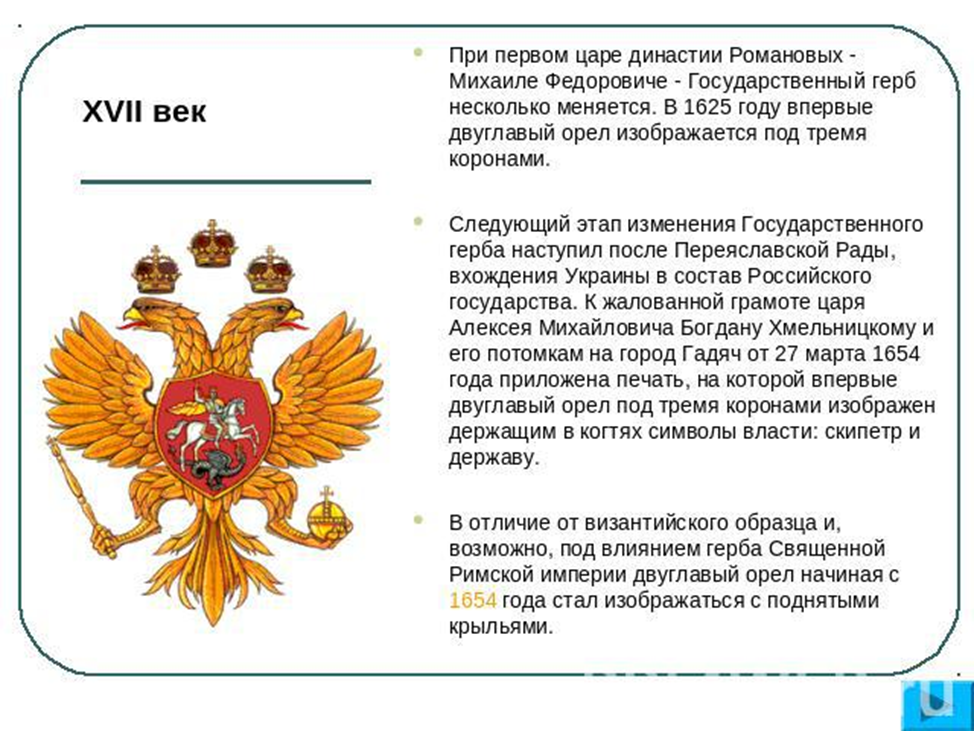 7
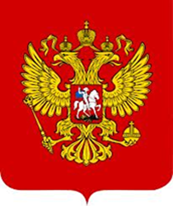 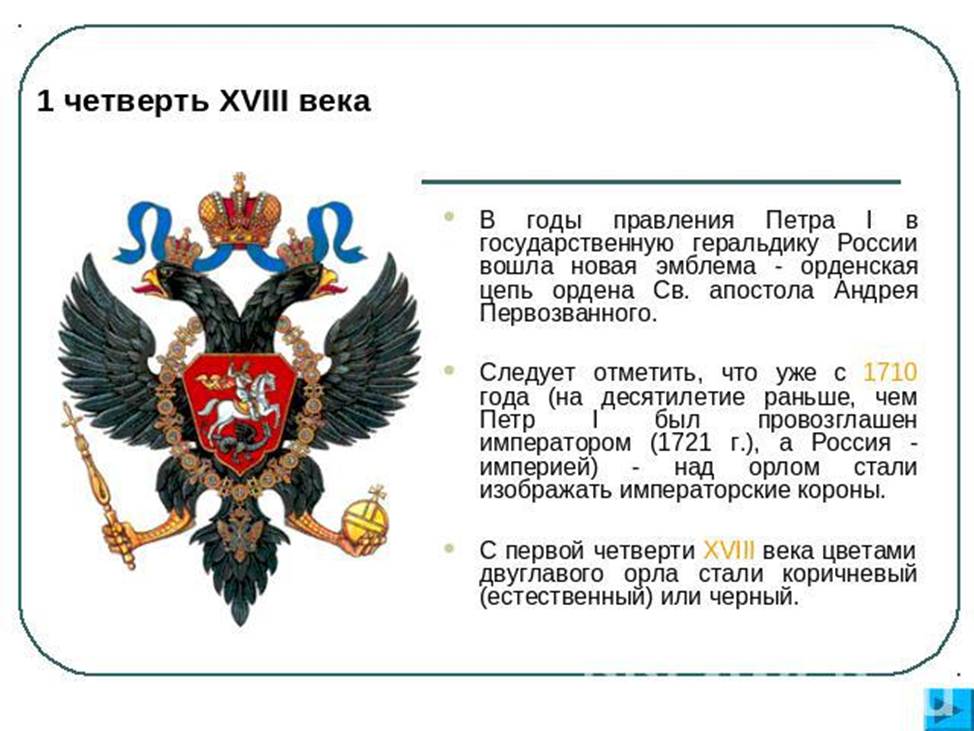 8
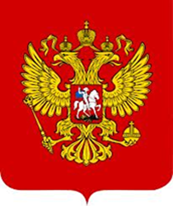 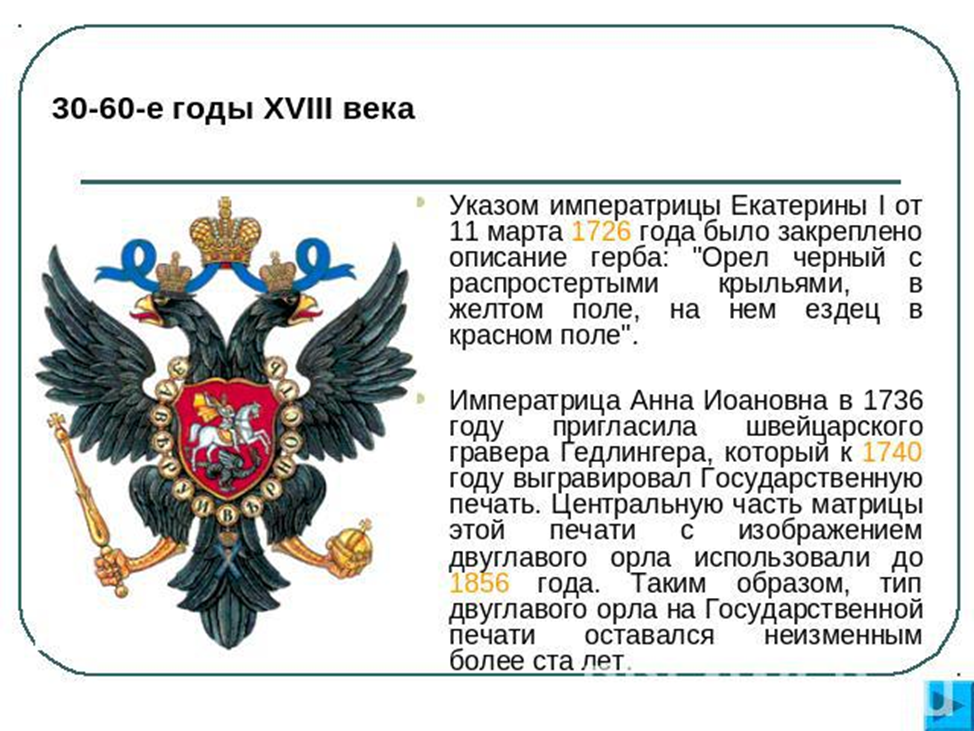 9
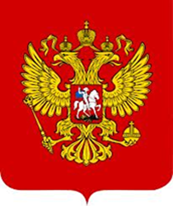 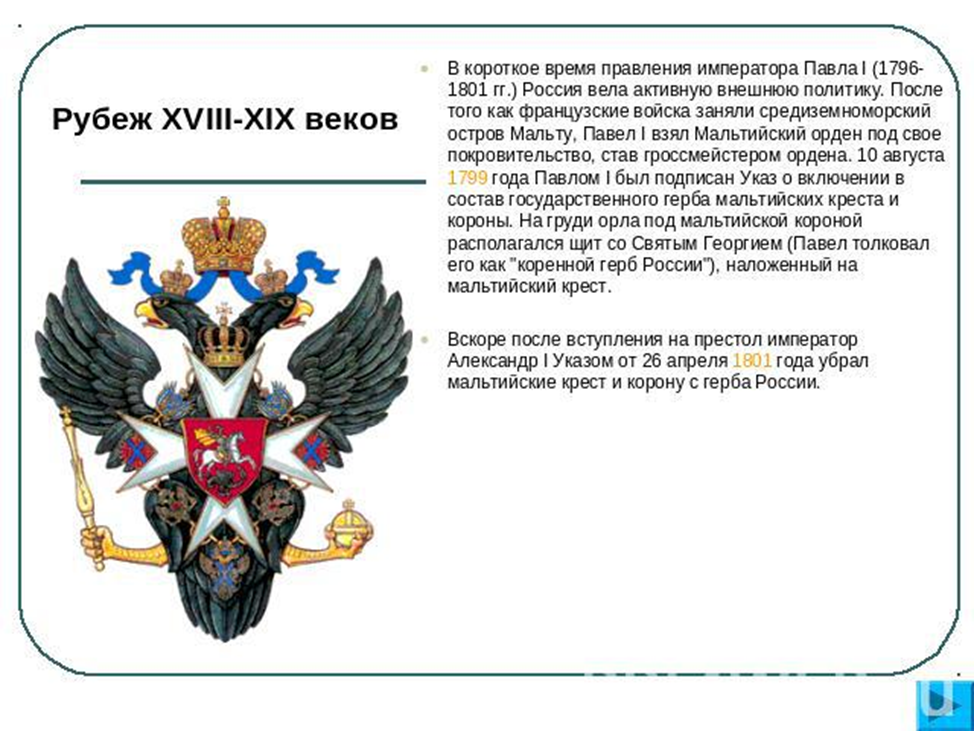 10
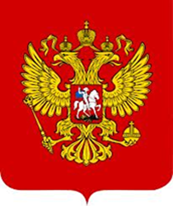 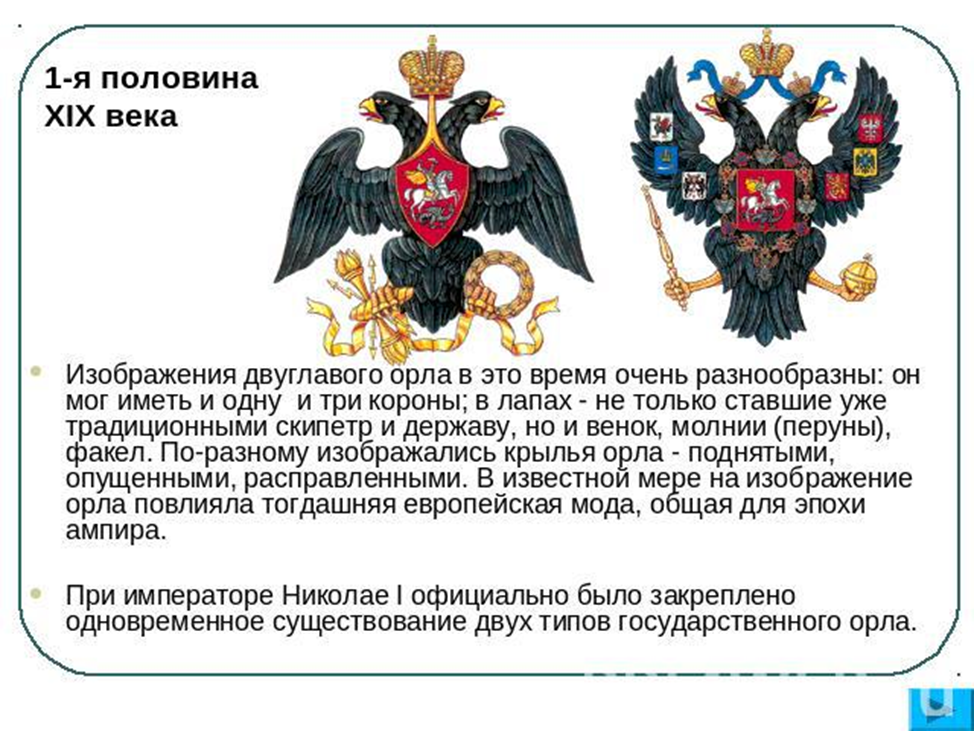 11
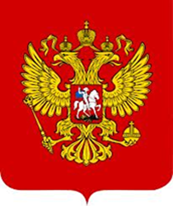 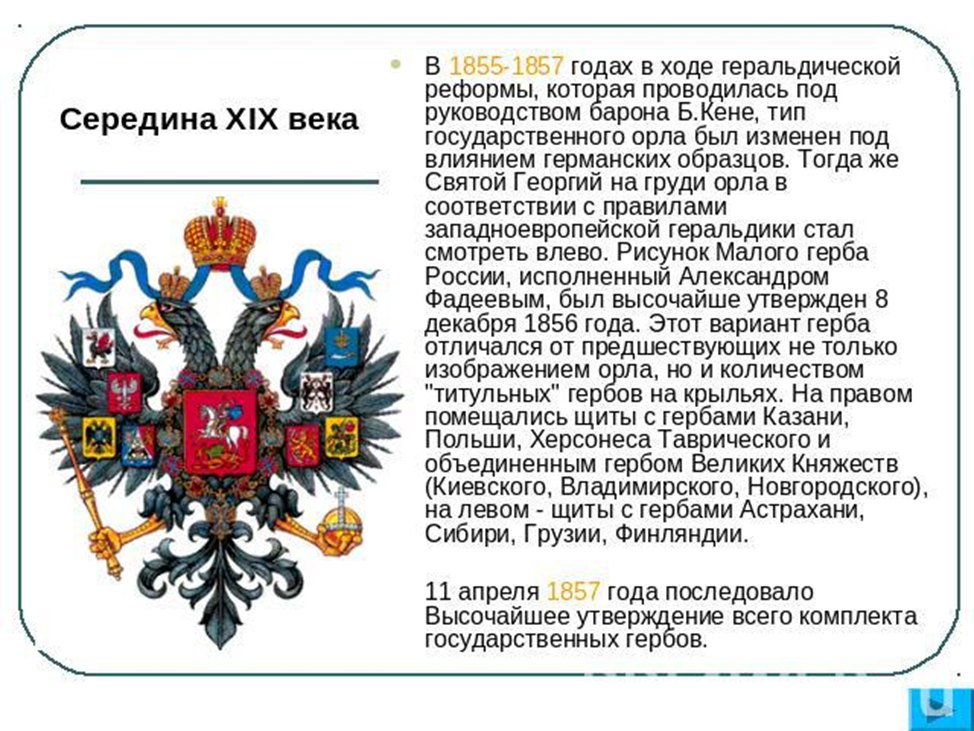 12
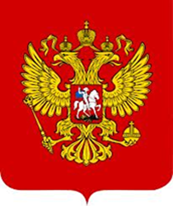 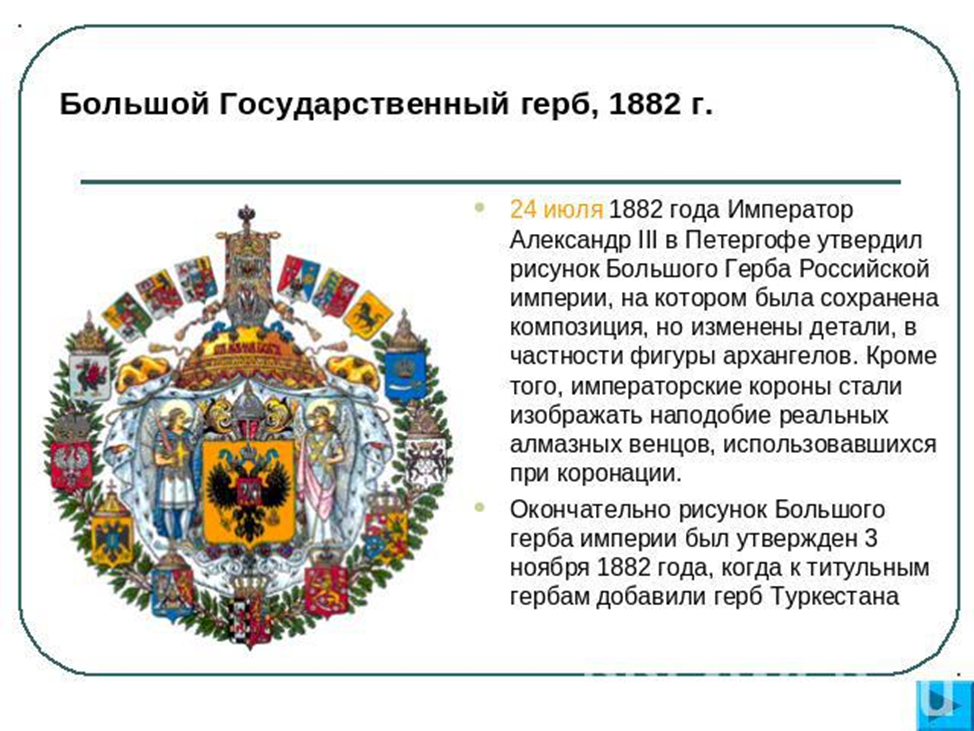 13
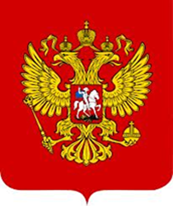 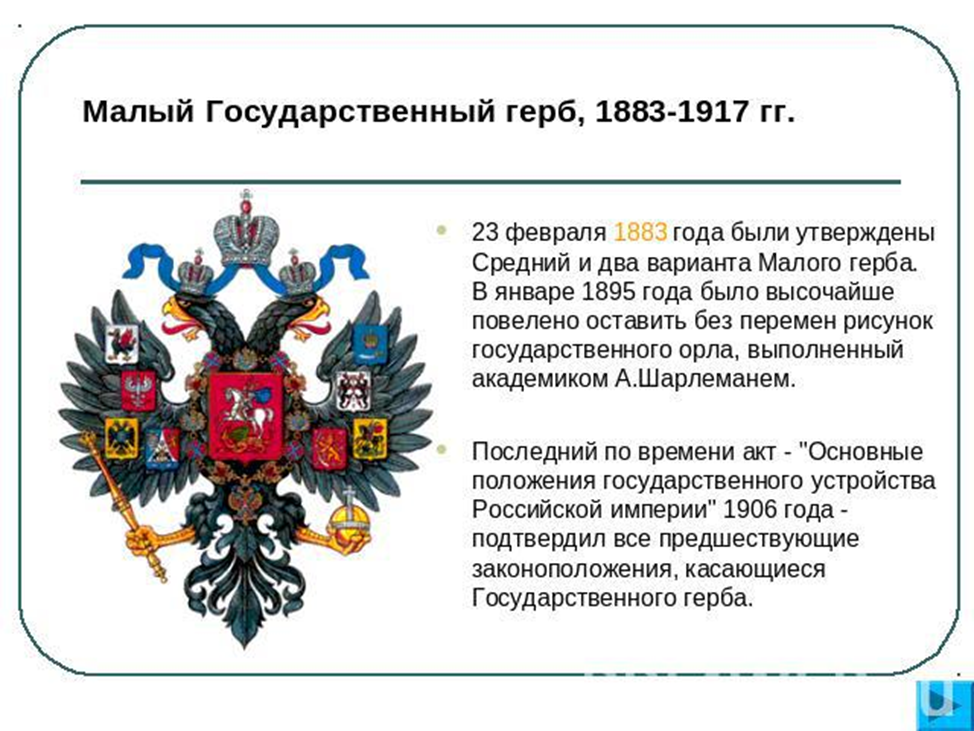 14
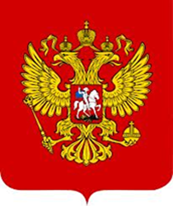 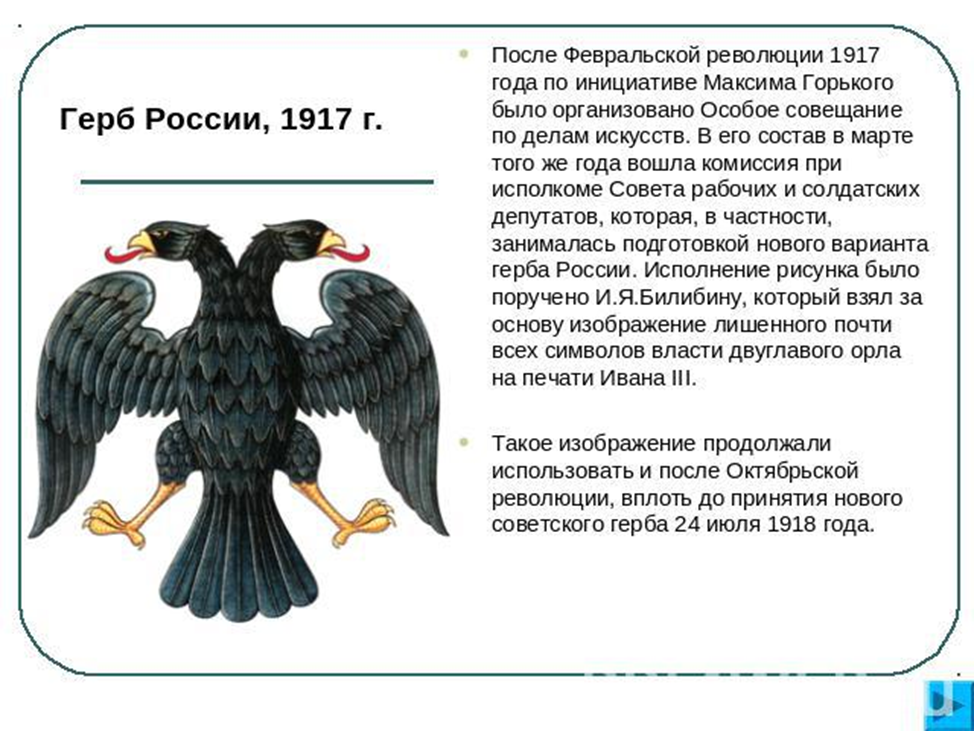 15
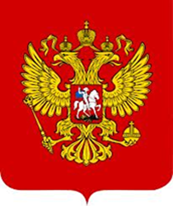 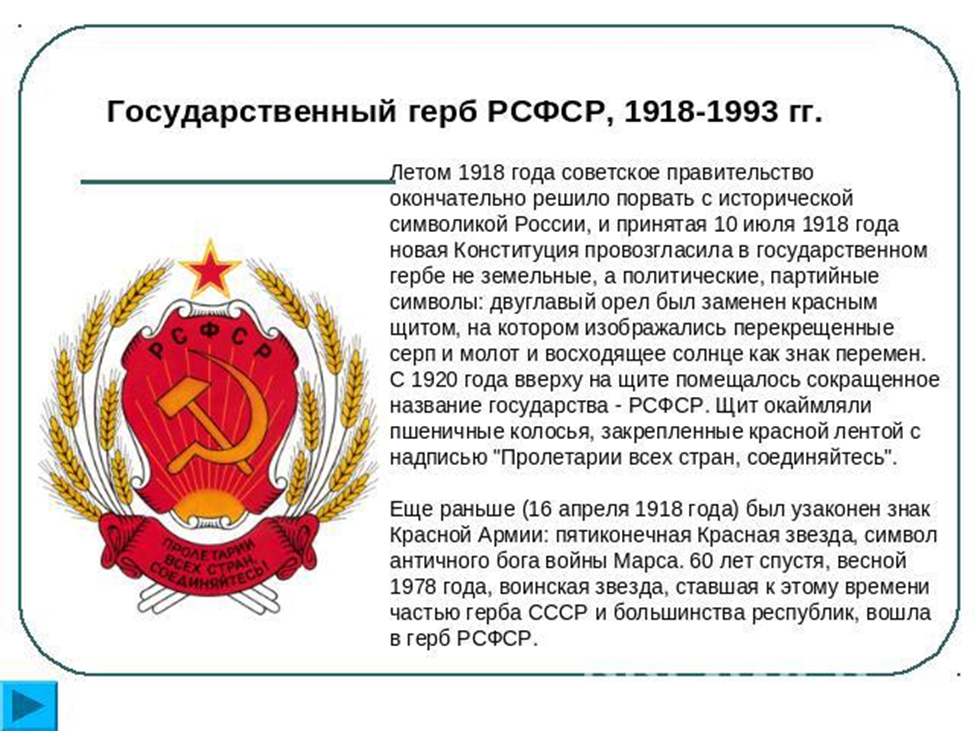 16
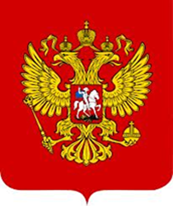 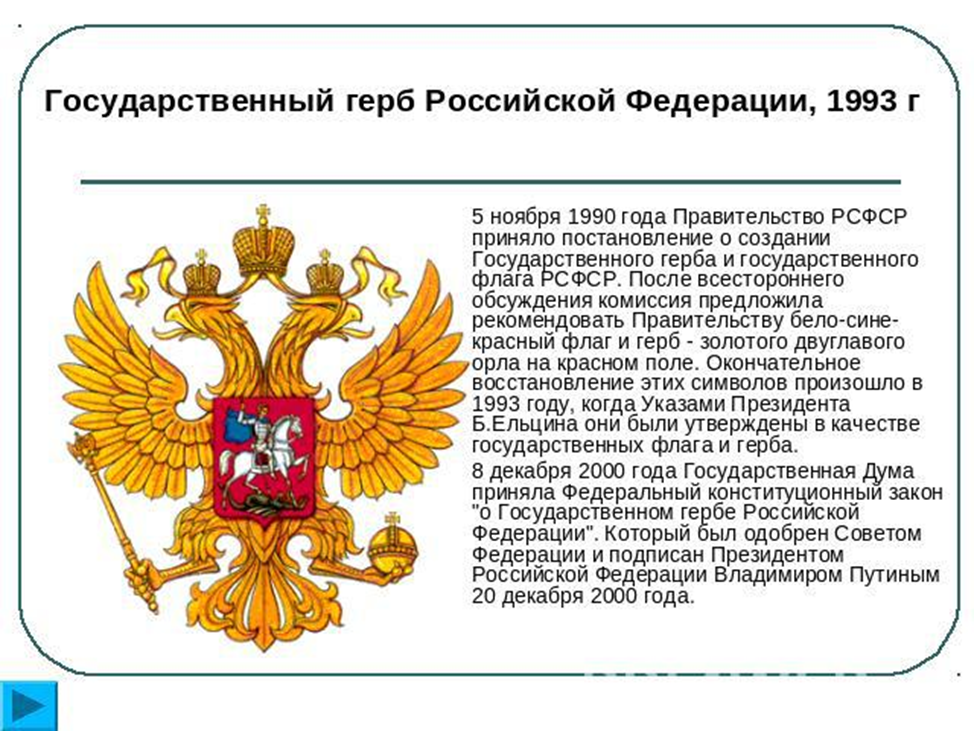 17
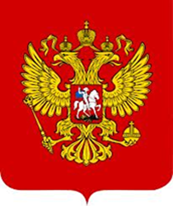 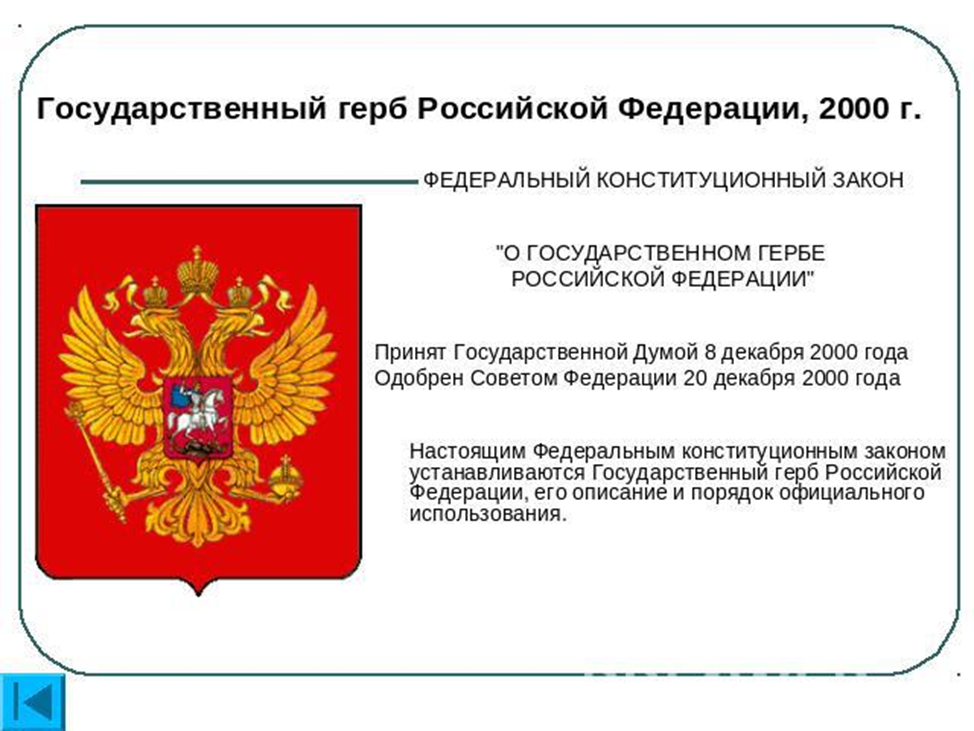